ОЛИМПИАДА 2014  г. СОЧИ
Из истории
Слово «олимпиада» изначально означало не сами игры, а четырехлетний промежуток между ними. Древние греки вели хронологию по олимпиадам, начиная с 776 г. до н.э. (например, «третий год 146-й олимпиады»). В честь Олимпийских игр по всей Греции провозглашалось перемирие сроком на месяц.
7 февраля 2014 г.
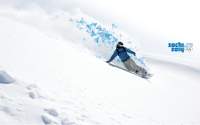 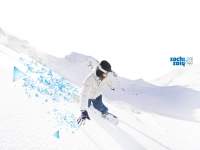 Олимпийская клятва
Текст Олимпийской клятвы спортсменов:
	«От имени всех спортсменов я обещаю, что мы будем участвовать в этих Олимпийских играх, уважая и соблюдая правила, по которым они проводятся, в истинно спортивном духе, во славу спорта и во имя чести своих команд.»
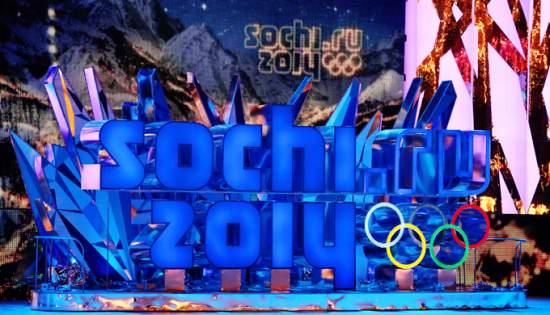 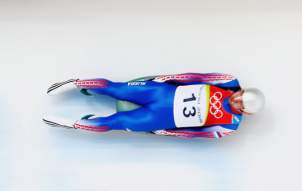 Виды спорта на Олимпиаде в Сочи
Биатлон
Бобслей: бобслей, скелетон
Конькобежный спорт: конькобежный спорт, фигурное катание, шорт-трек
Кёрлинг
Лыжный спорт: горнолыжный спорт, лыжное двоеборье, лыжные гонки, прыжки на лыжах с трамплина, сноубординг, фристайл
Санный спорт
Хоккей с шайбой
Прыжки на лыжах с трамплина среди женщин
Скелетон
Талисманы Олимпиад
Стилизованный лыжник Шюсс — игрушка, созданная для зимних Олимпийских игр 1968 в Гренобле (Франция). Значки и фигурки с его изображением пользовались такой популярностью, что Шюсс стал неофициальным талисманом Игр.
На Летних Играх 1972 года в Мюнхене (Германия) талисманом стала такса Вальди. Именно с нее начинается традиция официальных талисманов Олимпийских игр.
Зимние Олимпийские игры 1976 в Инсбруке (Австрия) 
Организаторы провозгласили эти соревнования"Играми простоты«. Выбранный талисман — снеговик Олимпиямандл должен был отражать именно это качество.
Зимние Олимпийские игры 1980 в Лейк-Плэсиде (США): 
 Енот Рони был выбран талисманом, поскольку раскраска мордочки этого традиционного для Америки животного напоминает защитные очки и зимнюю шапку олимпийцев. Впервые талисман был изображен спортсменом одного из зимнего видов спорта.
Зимние Олимпийские игры 1984 в Сараево (Югославия): 
 Талисман волчонок Вучко был выбран из шести кандидатов в результате голосования читателей трех популярных югославских газет. Этот символ был воспринят неоднозначно, поскольку волк традиционно имеет устрашающий образ. По замыслу создателей, волчонок символизировал желание человека «подружиться с животными и стать ближе к природе».
Зимние Олимпийские игры 1988 в Калгари (Канада): 
 Полярные медведи Хайди и Хоуди — первый парный талисман (по легенде — это брат с сестрой, а их имена образованы от слова hi (привет))
Зимние Олимпийские игры 1992 в Альбервилле (Франция):
Талисманом Игр стал горный эльф Мажик, представший в образе звезды, раскрашенной в национальные цвета Франции.
Зимние Олимпийские игры 1994, Лиллехаммер (Норвегия): 
 На Играх в Лиллехаммере впервые талисманами стали люди: мальчик и девочка Хокон и Кристин — брат и сестра из норвежского фольклора.
Зимние Олимпийские игры 1998 в Нагано (Япония): 
 Сноулетс — совята Сукки, Нокки, Лекки, Цукки, которые символизируют «мудрость» и четыре времени года.
Зимние Олимпийские игры 2010 в Ванкувере (Канада): 
 У зимних Игр 2010 года была группа талисманов: Куачи и Мига — для Олимпийских игр, Суми — для Паралимпийских игр. Также был создан «неофициальный» талисман, так называемый «друг» — Мукмук.
Талисманы Сочи-2014
Горный спасатель-альпинист Леопард живет в кроне огромного дерева, которое растет на самой высокой скале в заснеженных горах Кавказа. Он всегда готов прийти на помощь и не раз спасал расположенную неподалеку деревню от лавин.

     Леопард – прекрасный сноубордист, он научил этому виду спорта всех своих друзей и соседей. У Леопарда веселый нрав, он не может жить в одиночестве и очень любит танцевать.
За полярным кругом в ледяном иглу живет белый мишка. В его доме все сделано изо льда и снега: снежный душ, кровать, компьютер и даже спортивные тренажеры.

      Белый мишка с раннего детства воспитывался полярниками. Именно они научили его кататься на лыжах, бегать на коньках и играть в керлинг. Но больше всего белому мишке понравилось кататься на спортивных санках. Он стал настоящим саночником и бобслеистом, а его друзья – тюлени и морские котики - с удовольствием наблюдают за его победами. Теперь они вместе устраивают соревнования по этим видам спорта, и долгой полярной ночью им некогда скучать!
Зайка – самая активная жительница зимнего леса. Ее друзья всегда удивляются – и как она все успевает!? Ведь Зайка не только успевает учиться в Лесной Академии на «отлично», помогать маме в семейном ресторанчике «Лесная запруда», но и участвовать в различных спортивных соревнованиях. Зайка уверяет своих друзей, что у нее нет никакого секрета: просто она очень любит спорт. А еще она любит петь и танцевать.
Олимпийский стадион 2014
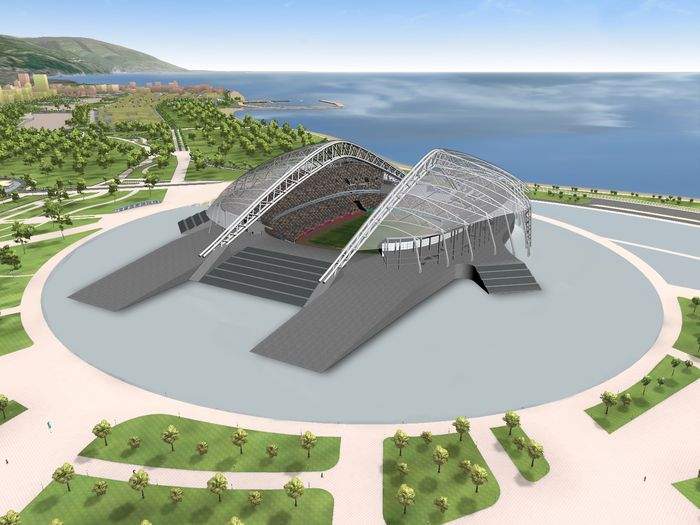 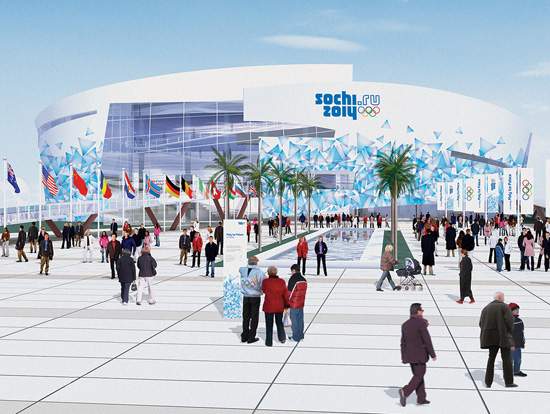 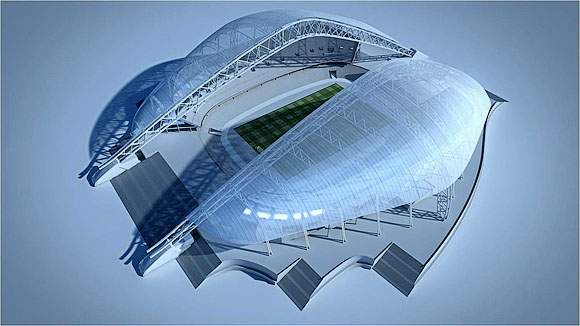 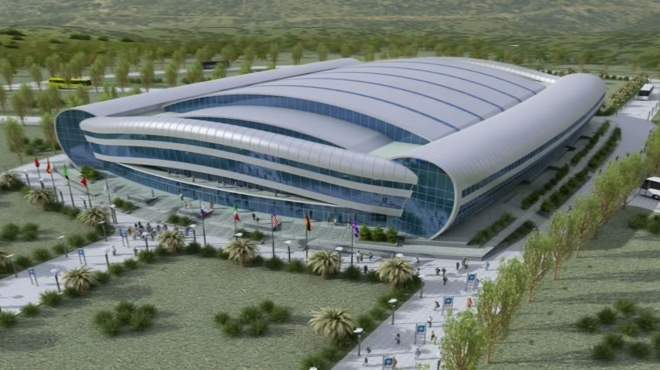 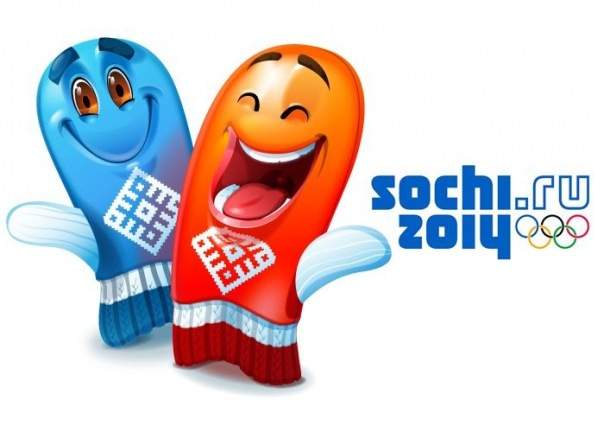 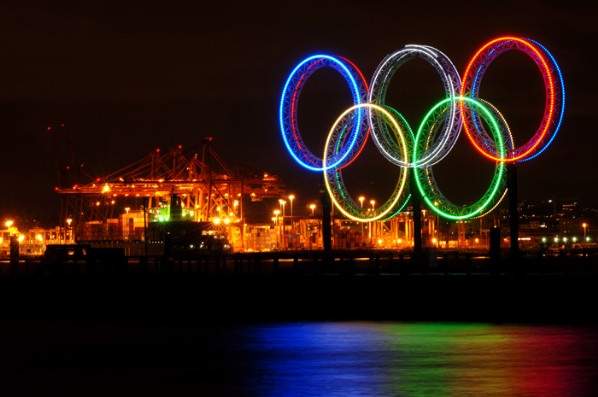